Mini-college Gemeentefinanciën
David Rietveld
VNG Coördinator Gemeentefinanciën
Donderdag 17 oktober 2024
[Speaker Notes: Voor datum, voettekst, etc. gebruik onder het menu ‘Invoegen’ de gewenste optie.
Via Start, Nieuwe dia kun je kiezen uit diverse soorten dia’s om in te voegen.]
Vragen? Gewoon roepen!
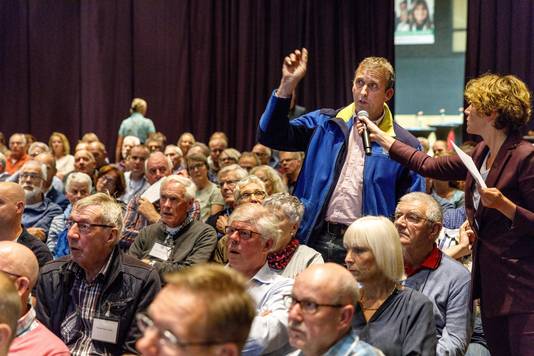 Het gemeentefonds
Inkomsten van gemeenten (begroting 2023)
Gemeentefonds: verschillende soorten uitkeringen
Algemene uitkering

Decentralisatieuitkering

Integratieuitkering

Verzameluitkering

Aanvullende uitkering

(Specifieke uitkering)
Gemeentefonds: verschillende soorten uitkeringen
Algemene uitkering

Decentralisatieuitkering

Integratieuitkering

Verzameluitkering

Aanvullende uitkering

(Specifieke uitkering)
Gemeentefonds
Gemeentefonds: verschillende soorten uitkeringen
Algemene uitkering

Decentralisatieuitkering

(Specifieke uitkering)
Gemeentefonds
Soorten uitkeringen
Algemene Uitkering
Naar alle gemeenten
Verdeling ligt (redelijk) vast
Vrij besteedbaar

Decentralisatieuitkering
Hoeft niet naar alle gemeenten (kan ook naar één gemeente)
Verdeling volledig vrij te bepalen
Vrij besteedbaar

Specifieke uitkering
Eigen wettelijke grondslag
Voor een specifiek doel, dus niet vrij besteedbaar
Apart verantwoorden via gemeentelijke begroting (incl. accountantscontrole)
Een stukje historie: héél vroeger (tot 1929)
Gemeenten zelf verantwoordelijk voor inkomsten

Welke belastingen gemeenten mochten innen lag vast

Geen relatie tussen taken en middelen

Arme steden, rijk platteland

Keus: meer lokale belastingen of meer landelijke bijdrage?
1929: start van het Gemeentefonds
Bijna alle gemeentebelastingen afgeschaft

Evenredigheid als uitgangspunt

Voeding door percentage van de opbrengst van de rijksbelastingen

Heel grove verdeling: voornamelijk op aantal inwoners
Financiële verhoudingswet 1996
Compleet nieuw verdeelmodel (op basis van ‘verschillenanalyse’)

Objectieve maatstaven, periodiek onderhoud

Groei door koppeling aan de rijksuitgaven 

Evenredigheid blijft uitgangspunt
Uitgangspunten huidig stelsel
Autonomie gemeenten: middelen vrij besteedbaar (art. 3 Fvw)

Evenredigheid: rekening houden met verschillen (art. 7 Fvw)

Objectiviteit: verdeling niet beïnvloedbaar (art. 8 FvW)

Solidariteit: aanvullende uitkering wordt betaald door gemeenten zelf (art. 12 Fvw)

Omvang en indexering niet wettelijk vastgelegd!
De aspiratieniveaus
Vermindering van ongelijkheden in lokale en regionale belastingcapaciteiten

Vermindering van ongelijkheden in lokale en regionale voorzieningencapaciteit

Volledige egalisatie van de voorzieningscapaciteit

Volledige egalisatie van het voorzieningenniveau

Volledige egalisatie van de voorzieningen
Het derde aspiratieniveau
Volledige egalisatie van de voorzieningscapaciteit

Alle gemeenten moeten in staat zijn een gelijkwaardig voorzieningenniveau aan te bieden

Verevening van de belastingcapaciteit van gemeenten (dus niet van belastinginkomsten!)

Rekening houden bij de keuze voor maatstaven en/of het maken van de verdeling
Samengevat
Er is (ooit) bewust voor gekozen om gemeenten voor het grootste deel via het gemeentefonds te bekostigen

Het systeem is opgezet met het idee dat verschillen verkleind moeten worden

De omvang en groei van het gemeentefonds zijn niet wettelijk vastgelegd

Het systeem lijkt te werken: vrijwel geen art. 12 gemeenten meer
De normeringssystematiek
Waarom een normeringssystematiek?
Gemeentefonds is een bak met geld om een bepaald takenpakket uit te voeren

Lonen en prijzen stijgen en de bevolking groeit (en vergrijst)

Ook zonder nieuwe taken moet het gemeentefonds dus elk jaar groeien!

Accres: compensatie voor loon-, prijs- en volumeontwikkelingen

Normeringssystematiek: methode om het accres te bepalen
Normeringssystematiek: kiest u maar
Vóór 1995: voeding door % opbrengst rijksbelastingen
1995: ‘smalle’ koppeling aan rijksuitgaven (trap op, trap af)
2017: ‘brede’ koppeling (inclusief zorg en sociale zekerheid)
2022: ‘brede’ koppeling vastgezet voor kabinetsperiode
2024: koppeling aan ontwikkeling Bruto Binnenlands Product (BBP)
De perfecte systematiek bestaat niet?
Koppeling belastinginkomsten: tegenvallers?
Smalle koppeling: instabiel, neemt ontwikkeling zorgkosten niet mee
Brede koppeling: minder instabiel, wel schommelingen
Brede koppeling vastzetten: beviel eigenlijk prima
BBP-systematiek: nog veel kinderziektes
BBP-systematiek
2022: Rutte 4 schaft trap-op, trap-af (eenzijdig!) af vanaf 2026
2024: VNG akkoord met aanvullende afspraak over Wmo
Openstaande punten:
Nadelige aanpassing in berekeningswijze accres
Uitwerking Wmo-afspraak
(Jeugdzorg?)
Verkeerde ramingen CPB
Waarom is elk jaar 1% te weinig een probleem?
Eigen inkomsten
Eigen inkomsten
OZB 7%

Overige belastingen 3%

Retributies 7%

Bouwgrondexploitaties 5%

Onttrekkingen aan reserves 5%

Overige inkomsten 4%
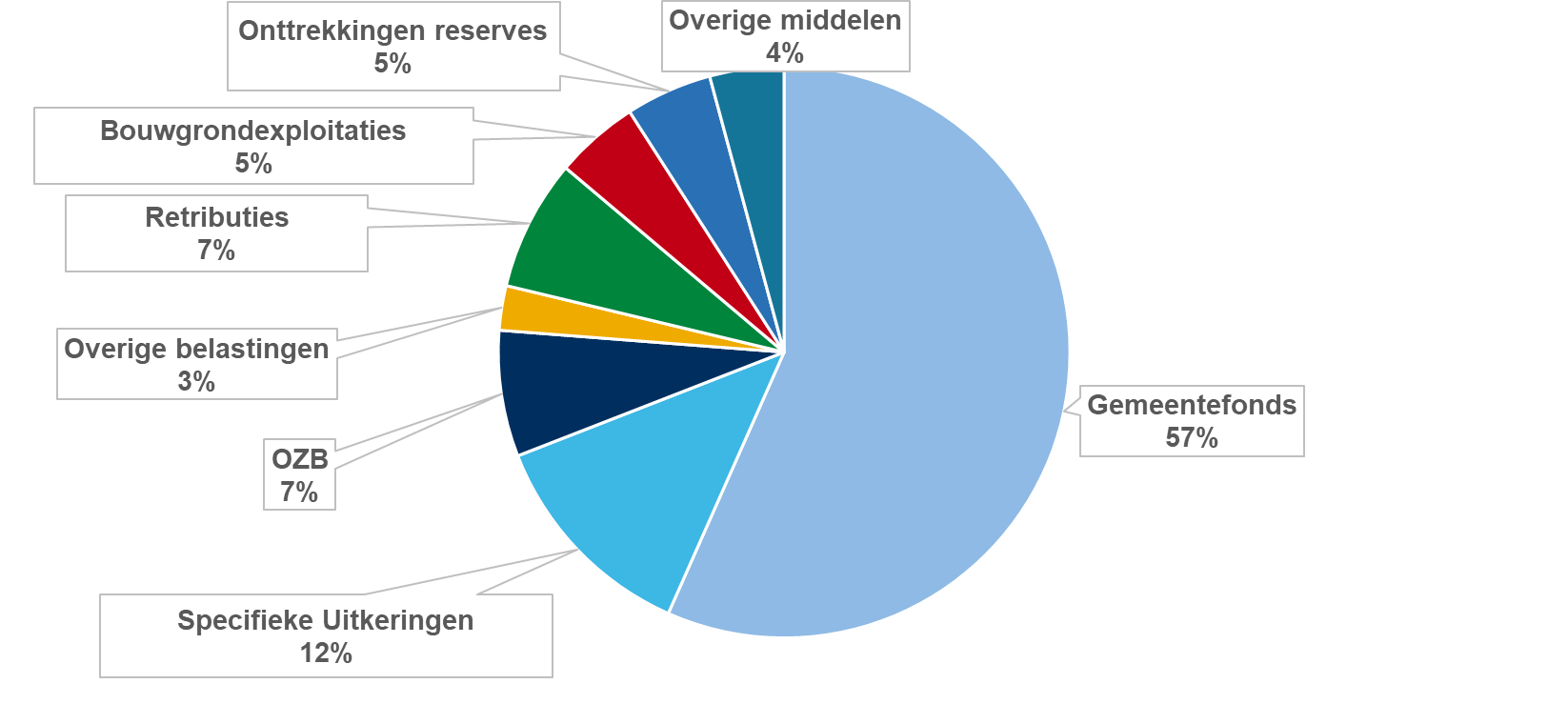 Gemeentebelastingen?
Alleen uit (Gemeente)wet - limitatieve opsomming
Vastgesteld door gemeenteraad

Gemeentelijke belastingen:
Gesloten stelsel
Algemeen dekkingsmiddel

Heffingen en rechten (retributies):
Rechten gekoppeld aan tegenprestatie
Maximaal kostendekkend
Riool- en afvalstoffenheffing belangrijkste
Functies lokaal belastinggebied
Belangrijkste functie: genereren inkomsten

Inkomsten zijn nodig voor bekostiging takenpakket

Waar beleidsruimte is op het gebied van taakuitvoering dienen lokale belastingen de lokale democratie 

Belangrijke nevenfunctie is buffer voor opvangen verdeelstoornissen en schommelingen gemeentefonds

Andere functies: beleidsdoelstellingen: milieu etc.
Huidige belastingen en retributies
OZB
Afvalstoffenheffing, rioolheffing
Toeristenbelasting
Parkeerbelasting
Rechten (leges)
Overig (baatbelasting, forensenbelasting, precario, BIZ, honden)
[Speaker Notes: Eerste 2 woonlastenmonitor
Toeristen en parkeer macro klein, micro groot
Baatbelasting: zonde]
Opbrengst (begrotingen 2023, in miljoenen euro)
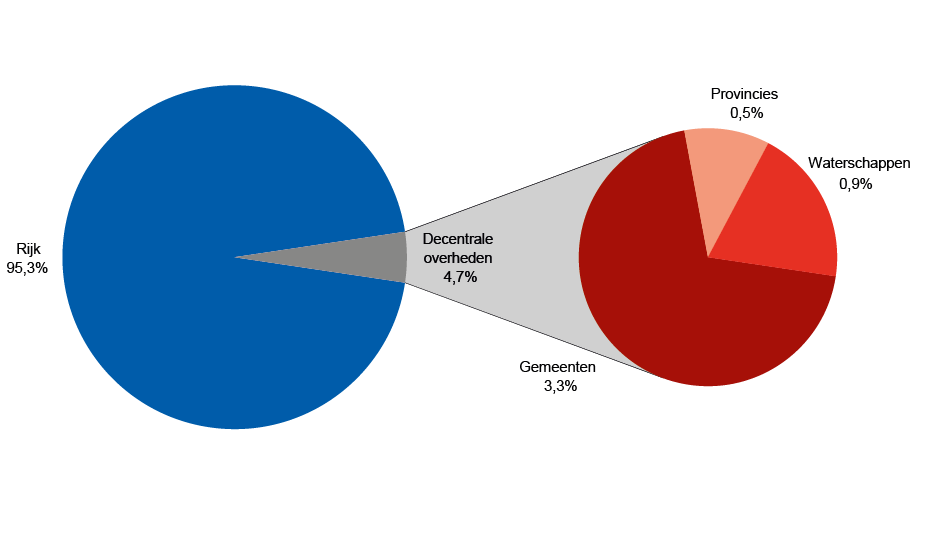 Méér gemeentebelastingen?
Waarom wel?
Band tussen bepalen en betalen
Meer sturingsmogelijkheden
Opvang verdeelongelijkheden
Stabiele inkomsten
Waarom niet?
Te veel verschil tussen gemeenten
Weerstand bij burgers/bedrijven
Armoedeval / inkomenseffecten
Uitvoeringslasten
In de praktijk blijft rijk toch sturen
Nieuwe taken!
Artikel 2 Financiële verhoudingswet
Indien beleidsvoornemens van het Rijk leiden tot een wijziging van de uitoefening van taken of activiteiten door provincies of gemeenten, wordt in een afzonderlijk onderdeel van de bijbehorende toelichting met redenen omkleed en met kwantitatieve gegevens gestaafd, welke de financiële gevolgen van deze wijziging voor de provincies of gemeenten zijn.

In de toelichting wordt tevens aangegeven via welke bekostigingswijze de financiële gevolgen voor de provincies of gemeenten kunnen worden opgevangen.

Over de toepassing van het eerste en tweede lid vindt tijdig overleg plaats met Onze Ministers.
In kaart brengen financiële gevolgen
Wezenlijk onderdeel van nieuw beleid of wetgeving

Vast onderdeel Memorie van Toelichting

Raad van State let op betrokkenheid medeoverheden

Geen vaste vorm voor, wel een proces (Uitvoerbaarheidstoets Decentrale Overheden of UDO)

Vakdepartement is de penvoerder, BZK kijkt mee

Art. 108 lid 3 Gemeentewet is leidend!
Bekostigingswijze en tijdig overleg
Voorkeursvolgorde:
Belastingen/heffingen (indien passend)
Algemene uitkering
Decentralisatieuitkering
Specifieke uitkering

Omvang van het bedrag, wijze van verdelen

Verplichting om met de fondsbeheerders (in de praktijk: BZK) in overleg te treden
Waar geven gemeenten hun geld aan uit?
Waar geven gemeenten hun geld aan uit?
IV3: informatie voor derden

Taakvelden: clusters van uitgaven

Gemeenten zelf verantwoordelijk voor invullen en aanleveren…

…dus niet altijd meteen te gebruiken

Publicatie op CBS.nl, findo.nl
Begrote uitgaven (2024 t.o.v. 2023)
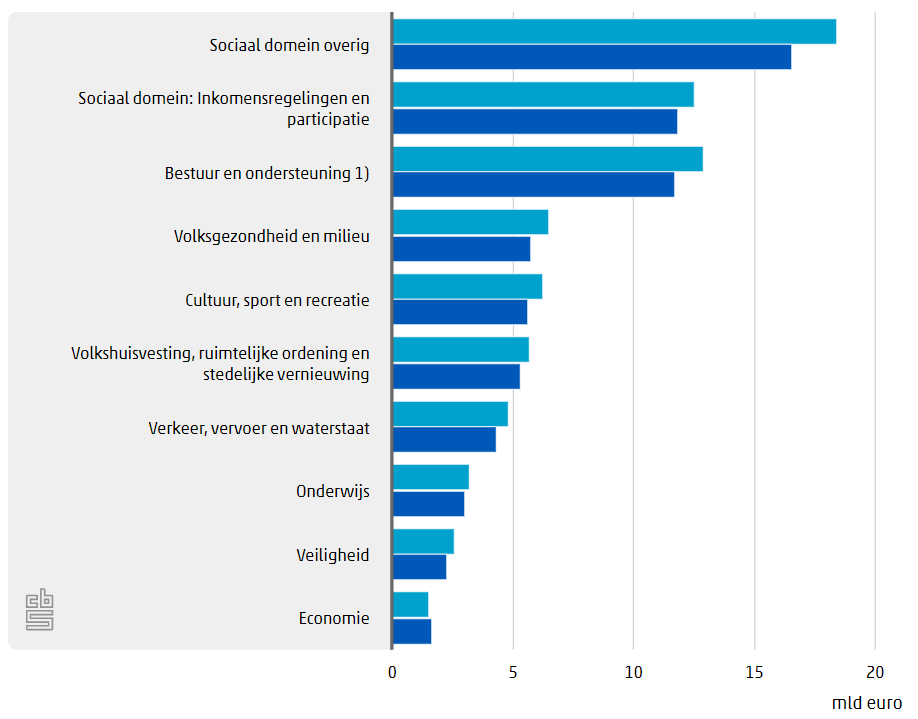 Totaal 2024: €74,7 mld
Totaal 2023: €68,3 mld

Sociaal domein: 41%
Bestuur/ondersteuning: 17%
Fysiek: 16%?
Actualiteit
Het Ravijn: de oorzaak
In het coalitieakkoord Rutte 4 (december 2021) staat:

Om een stabielere financiering voor de medeoverheden te realiseren en hun autonomie te vergroten, wordt in de komende jaren een nieuwe financieringssystematiek voor de periode na 2025 uitgewerkt, waarbij de mogelijkheid voor een groter eigen belastinggebied wordt betrokken.

Financiële vertaling (in de Startnota Rutte 4): ‘het ravijn’
Het Ravijn: stand mei 2023
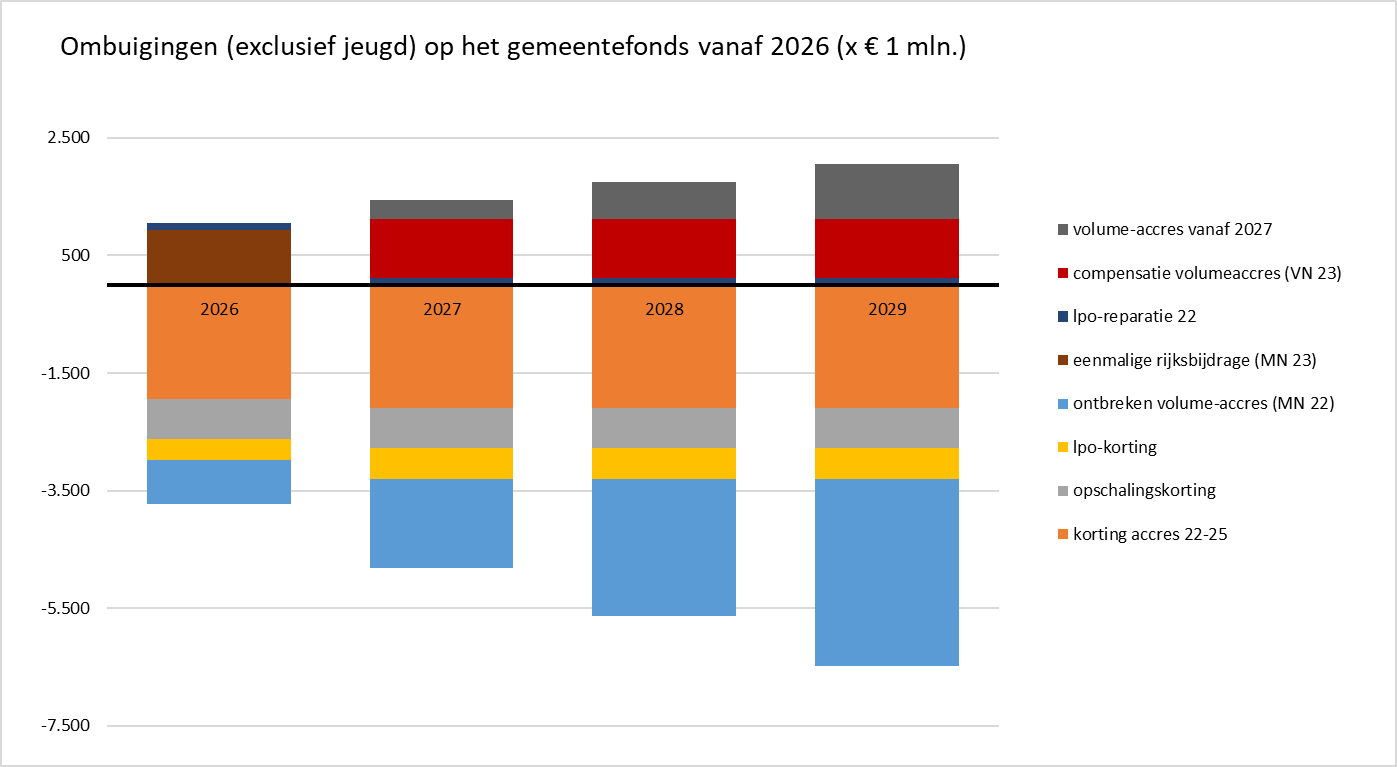 2024: het Ravijn bestaat nog (maar is wel kleiner)
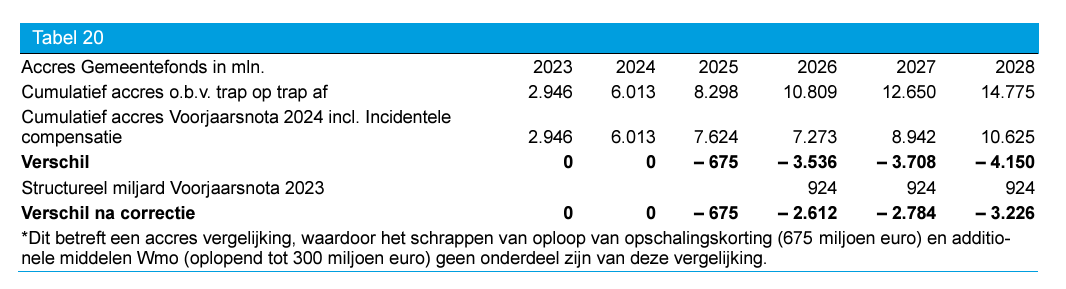 Bron: antwoorden op feitelijke vragen Voorjaarsnota 31 mei 2024
Maar waarom dan elk jaar overschotten?
Gemeenten moeten een sluitende begroting opstellen (en mogen dus geen tekort begroten)  elke meevaller levert een overschot op.Vergelijk het rijk: die mogen wel een tekort begroten  elke meevaller levert dan een kleiner tekort op.

Trend: steeds vaker (grote) bedragen op een (heel) laat moment vanuit het rijk naar gemeenten.

Reserves van gemeenten hebben een bestemming!

Middelen zijn nodig om te kunnen investeren (zonder te lenen)
De Spuks: wat is het probleem?
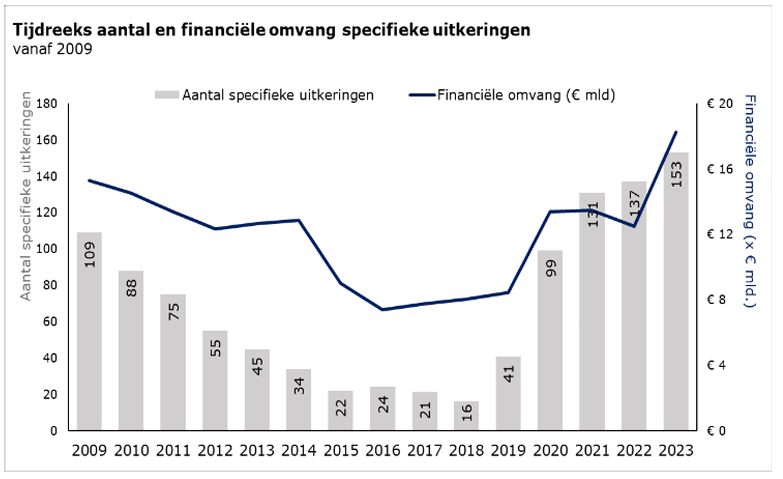 Administratieve lasten

Geen beleidsvrijheid

Niet (altijd) efficiënt

Gestold wantrouwen?
De Spuks: wat gaan we er aan doen?
Bij Voorjaarsnota 2024 al ‘stofkam’ afgesproken

Hoofdlijnenakkoord: we schrappen ze allemaal! (en besparen €638 mln)

Startbrief Financiën: we laten Oekraïne, Groningen en toeslagen buiten beschouwing (en besparen €438 mln)

Besparing omgeslagen op departementale begrotingen (en dus niet op het gemeentefonds!)

In regeerprogramma een afwegingskader omzetting Spuks
Spuks: wat kunnen we nog meer doen?
Wetsvoorstel herziening Financiële verhoudingswet zo snel mogelijk in procedure brengen: introductie Bijzondere Fondsuitkering.

Drempelbedrag invoeren voor accountantscontrole/SISA-verantwoording

Voorkeursvolgorde in ere herstellen: Algemene Uitkering, Bijzondere Fondsuitkering/Decentralisatieuitkering, Specifieke Uitkering

Strengere rol BZK bij ‘toestaan’ spuks

‘Reset’ bij departementen (en gemeenten)?
Meer weten?
VNG Raadgevers (VNG.nl)

Dinsdagwebinar gemeentefinanciën (aanmelden via VNG.nl)

Ledenbrieven Miljoenennota en Voorjaarsnota

Of gewoon mailen naar KCC@vng.nl